Calculation Session 8Exercise 4.6
Created by: Eddie Reynolds (’12)
Revised by: McKenzie Huston (’14), Kathy Fein & Bari Grossman (’15), Jiamin Zhang (’16), Natalie Goh (’17), Doris Chen (’18), Francis Ledesma (’19), Kasim Khan (’20), Ann Metzloff (’21), Lucy Cadanou & Max Serota (‘22), Leon Lee (’23), Maggie MacNeel (’24), and Ashlyn Dumaw (‘25)
Goal:
Use graphical methods to solve for flow rate,temperature, and composition of an exiting stream
Info:
Flow rate, composition, and temperatureof 3 streams entering a mixer
Where to start:
Locate known streams on the temperature/energy scale
Our Process
water at 16 °C
10. kg/min
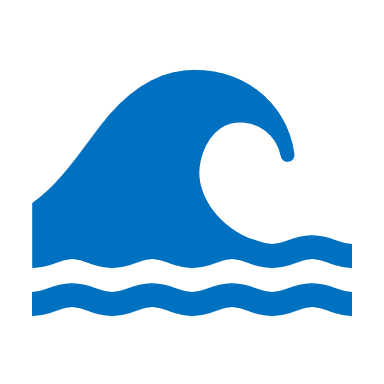 mixer
ice at -12 °C
4.0 kg/min
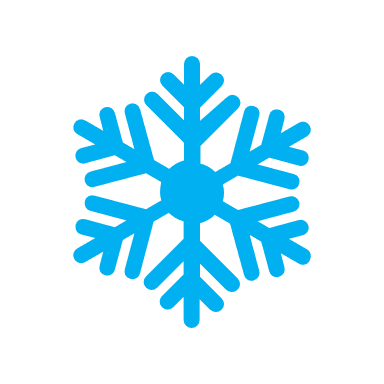 ???
steam at 215 °C
6.0 kg/min
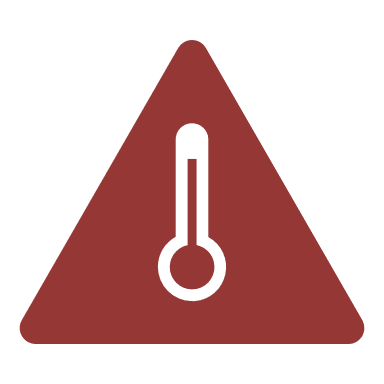 Equivalent Mixer
qcooler
Water at 16°C
10. kg/min
2a
3a
3a
1a
cooler
warmer
Water at 0°C
qwarmer+melter
4
1
2
3
Ice at -12°C
4.0 kg/min
qtotal
warmer + 
melter
Water at 0°C
qcondendser+cooler
Steam at 215°C
6.0 kg/min
Water at 0°C
condenser + cooler
Water at ?? °C
?? kg./min
The Temperature/Energy Scale
-200
-100
0
0
50
100
100
200
solid
s + l
liquid
l + v
vapor
Temperature (°C)
-600
-400
-200
0
200
400
600
800
1000
1200
1400
1600
1800
2000
2200
2400
2600
2800
3000
Energy (kJ/kg)
water at 16 °C
10. kg/min
Solve for the Exiting Stream
ice at -12 °C
4.0 kg/min
10
6
steam at 215 °C
6.0 kg/min
4
-200
-100
0
0
50
100
100
200
Temperature (°C)
-600
-400
-200
0
200
400
600
800
1000
1200
1400
1600
1800
2000
2200
2400
2600
2800
3000
Energy (kJ/kg)
ice at 12 °C
water at 16 °C
steam at 215 °C
Locate streams
Add stream “weights”
Find the fulcrum
10
6
4
-200
-100
0
0
50
100
100
200
Temperature (°C)
-600
-400
-200
0
200
400
600
800
1000
1200
1400
1600
1800
2000
2200
2400
2600
2800
3000
-355 kJ/kg
65 kJ/kg
2920 kJ/kg
Energy (kJ/kg)
-355(4) + 65(10) + 2920(6)
=
840 kJ/kg
4 + 10 + 6
10
6
4
liquid + vapor mixture
-200
-100
0
0
50
100
100
200
Temperature (°C)
-600
-400
-200
0
200
400
600
800
1000
1200
1400
1600
1800
2000
2200
2400
2600
2800
3000
Energy (kJ/kg)
composition?

use another lever!
x
20-x
L2
L1
-200
-100
0
0
50
100
100
200
Temperature (°C)
-600
-400
-200
0
200
400
600
800
1000
1200
1400
1600
1800
2000
2200
2400
2600
2800
3000
417 kJ/kg
840 kJ/kg
2697 kJ/kg
Energy (kJ/kg)
(x) (L1)  = (20 – x) (L2 )
16.3 kg/min
3.7 kg/min
Liquid = x
Vapor = 20 - x
x (840 - 417) = (20 - x) (2697 - 840)
x = 16.3 kg/min
16.3
3.7
-200
-100
0
0
50
100
100
200
Temperature (°C)
-600
-400
-200
0
200
400
600
800
1000
1200
1400
1600
1800
2000
2200
2400
2600
2800
3000
Energy (kJ/kg)
16.3 kg/min
3.7 kg/min
Stream 4 is 81 wt % water (16.3 kg/min) and 19 wt % steam (3.7 kg/min)
can also use lengths!
Key Takeaways
We can use different methods to solve the same exercise
Traditional energy diagrams
Graphical methods (lever rule)

Add “landmarks” to graphs before solving

This is a formal graphical method (even though it may not look like one)!
Someone can look at the graph and understand what every point means; nothing is ambiguous